4
ТРЕНАЖЕРЯ вивчаю таблицюМНОЖЕННЯ
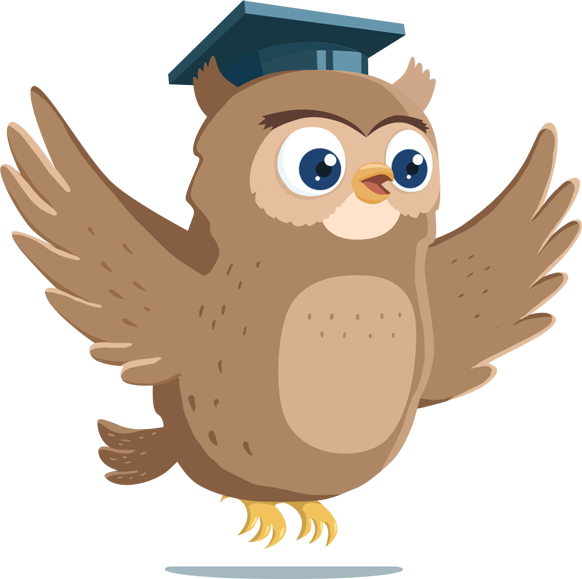 4·2 =
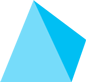 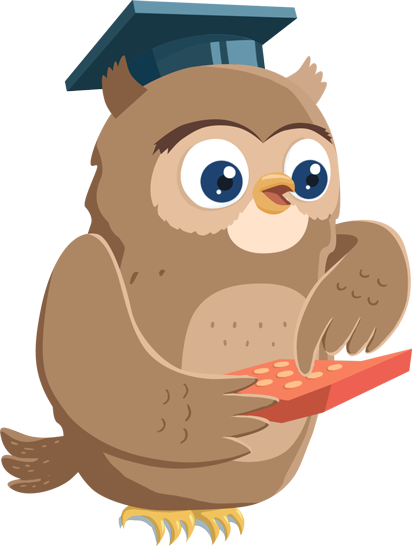 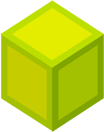 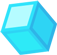 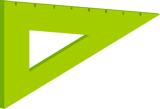 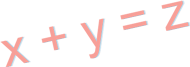 4·5 =
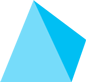 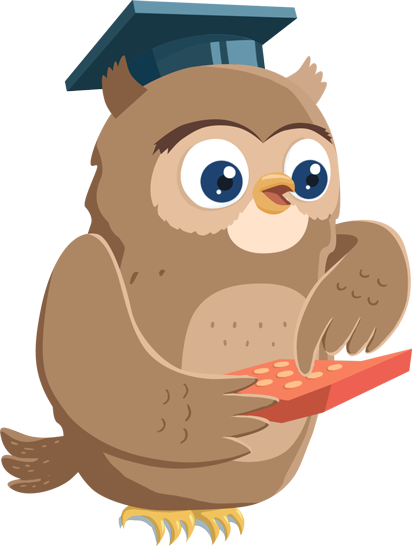 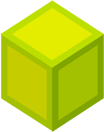 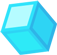 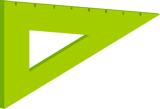 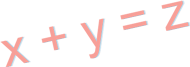 4·9 =
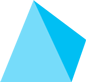 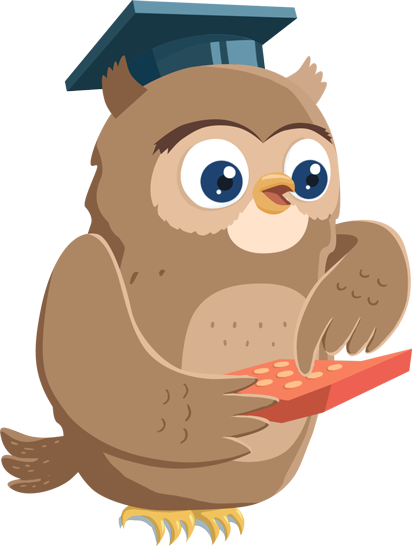 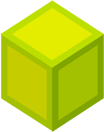 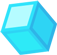 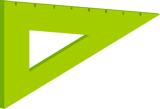 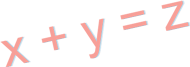 4·1 =
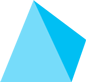 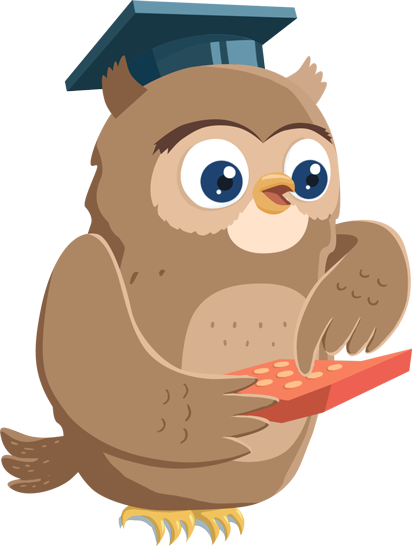 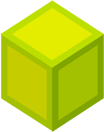 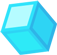 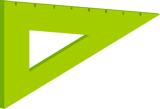 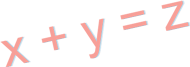 4·7 =
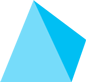 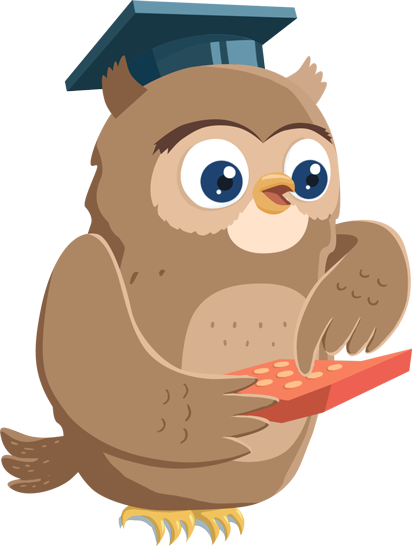 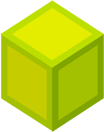 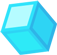 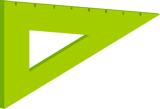 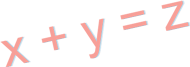 4·3 =
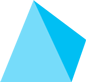 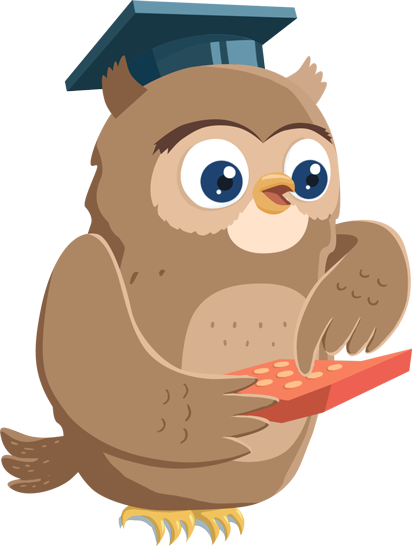 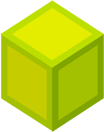 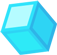 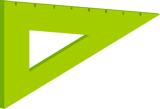 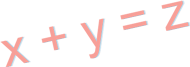 4·4 =
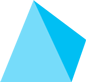 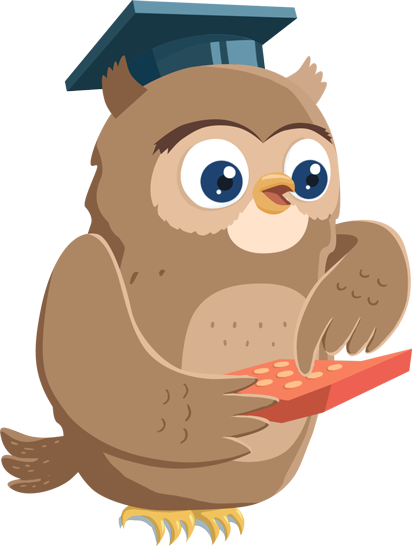 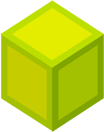 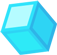 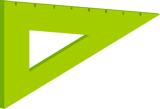 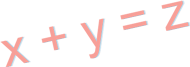 4·10 =
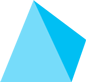 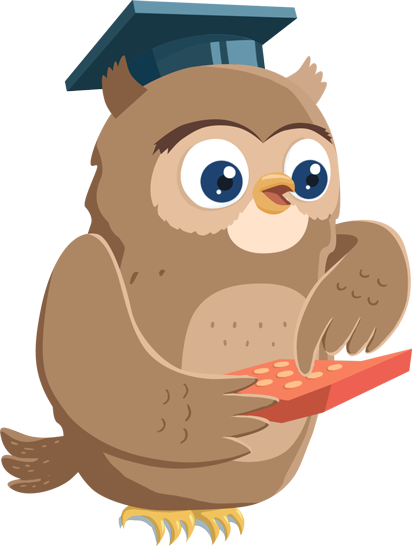 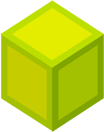 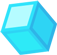 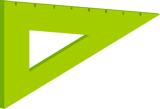 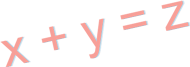 4·6 =
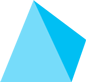 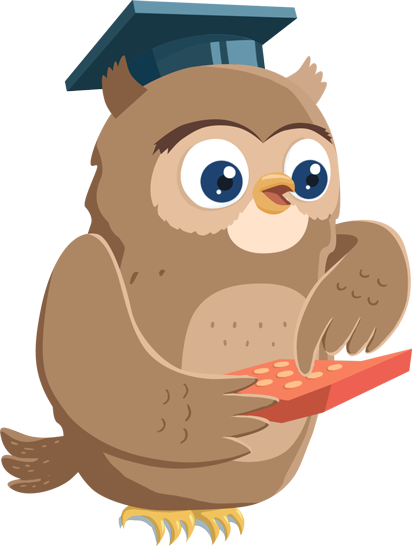 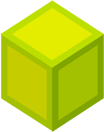 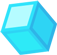 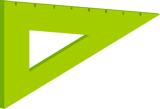 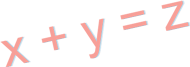 4·8 =
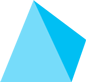 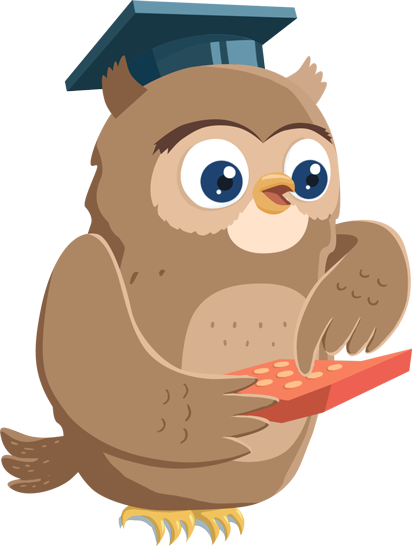 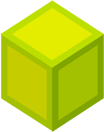 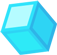 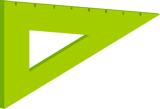 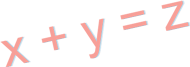 Молодець!